Муниципальное бюджетное дошкольное образовательное учреждение детский сад № 3 «Тополёк» станицы Фастовецкоймуниципального образования Тихорецкий район
Развитие логомоторных функций у детей 
дошкольного возраста 

Берлизова Оксана Николаевна
учитель-логопед
вторая квалификационная категория
Актуальность опыта
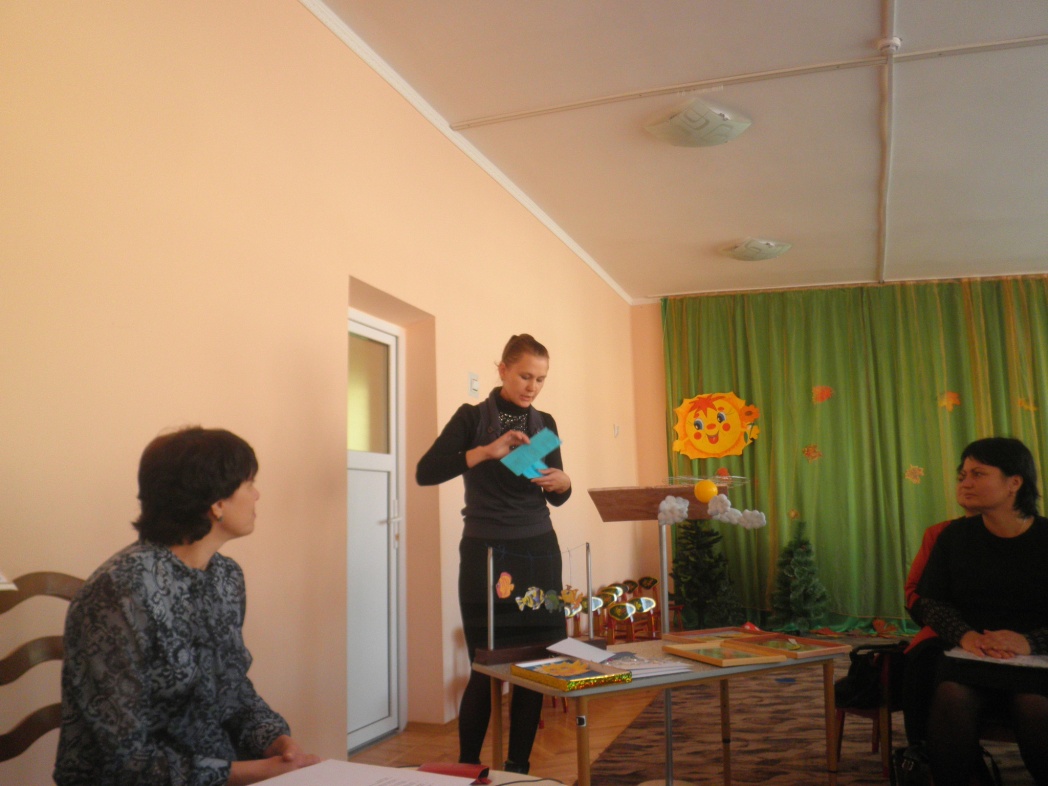 Логомоторные функции включают в себя развитие артикуляционной моторики,  речевого дыхания и мелкой моторики.
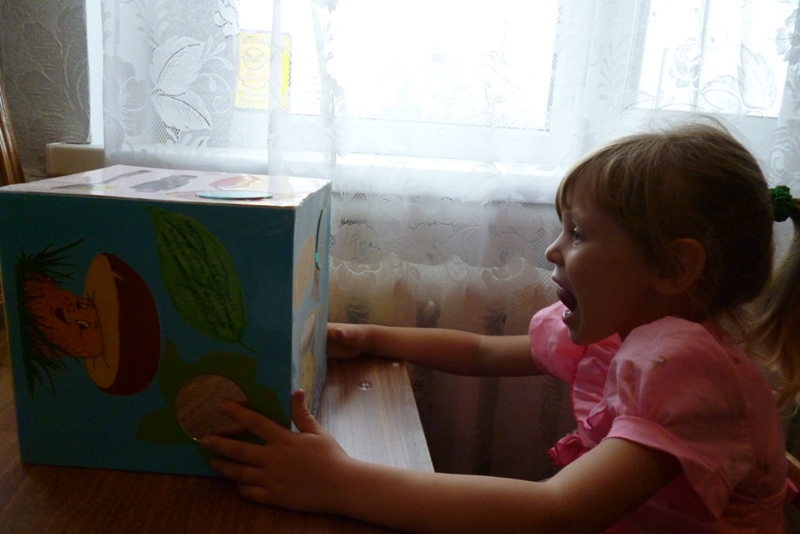 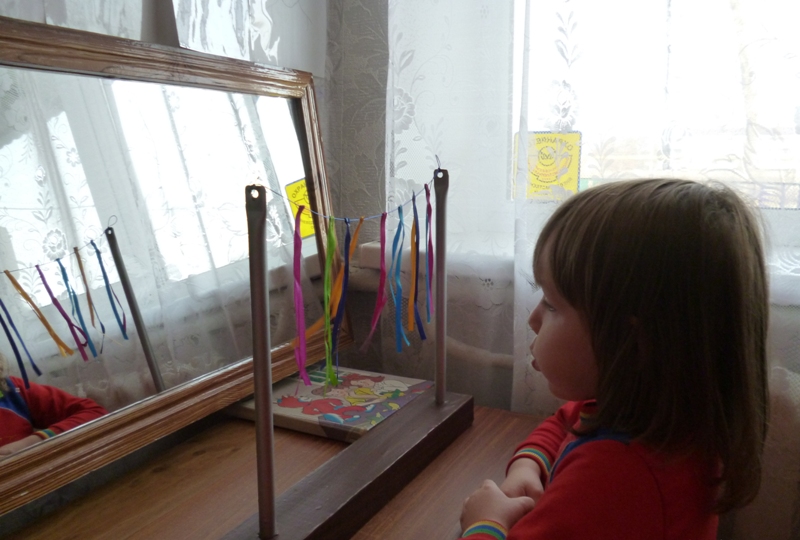 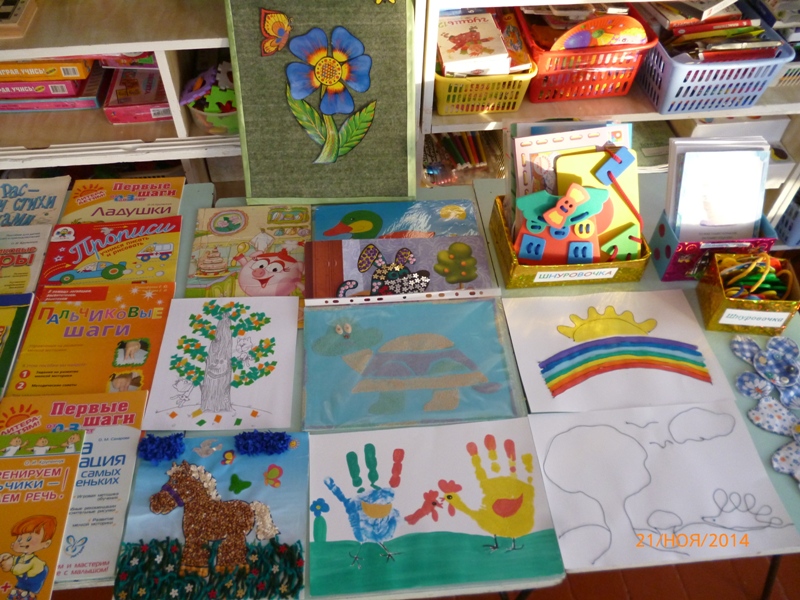 Артикуляционная моторика
Артикуляционная гимнастика- совокупность специальных упражнений, направленных на укрепление мышц речевого аппарата, развитие силы, подвижности и дифференцированных движений органов, принимающих участие в речи.
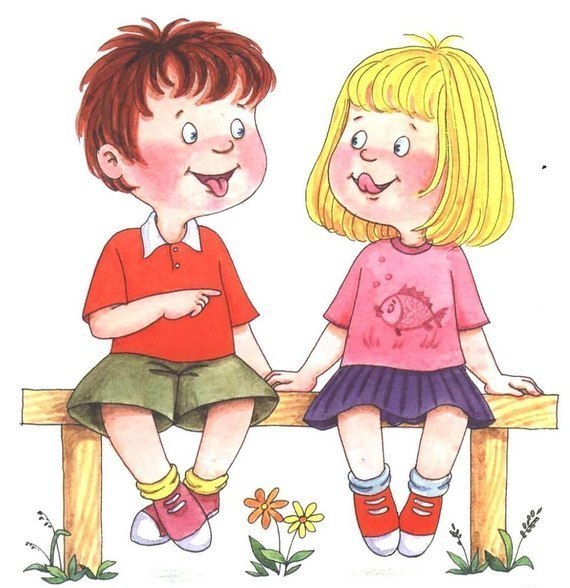 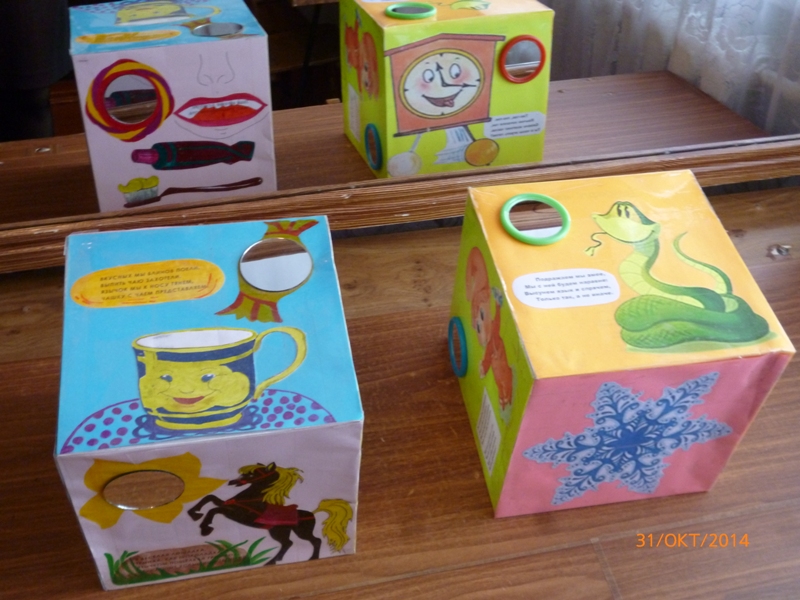 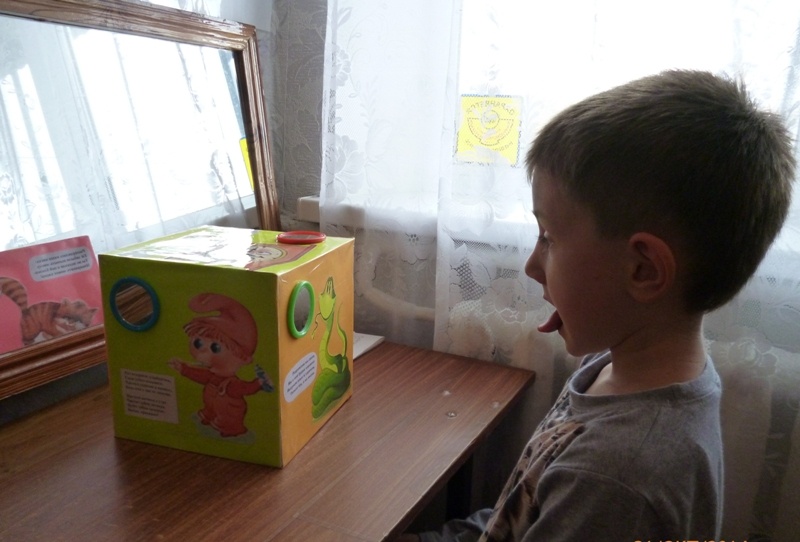 Речевое дыхание
Речевое дыхание – основа звучащей речи, источник образования, голоса. Оно обеспечивает нормальное голосообразование, правильное усвоение звуков.
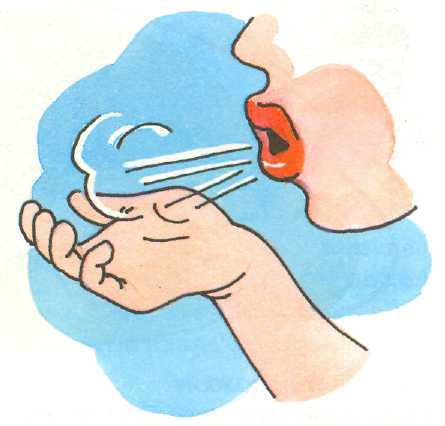 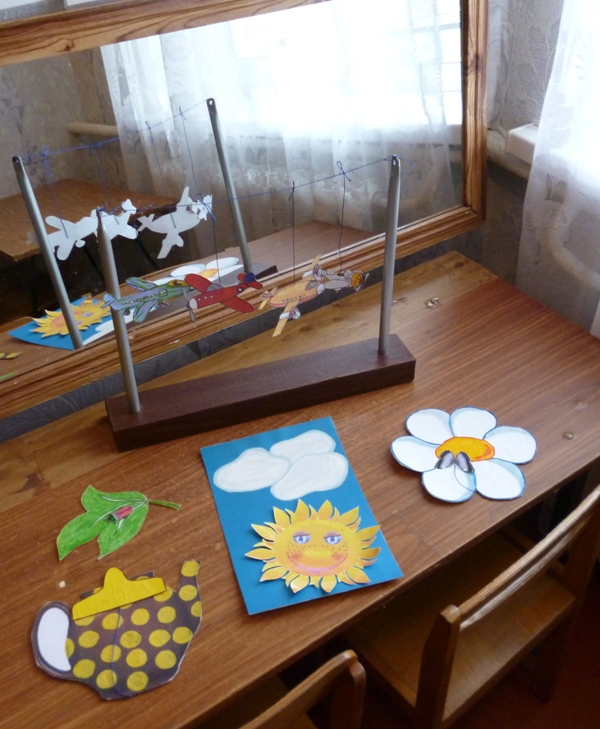 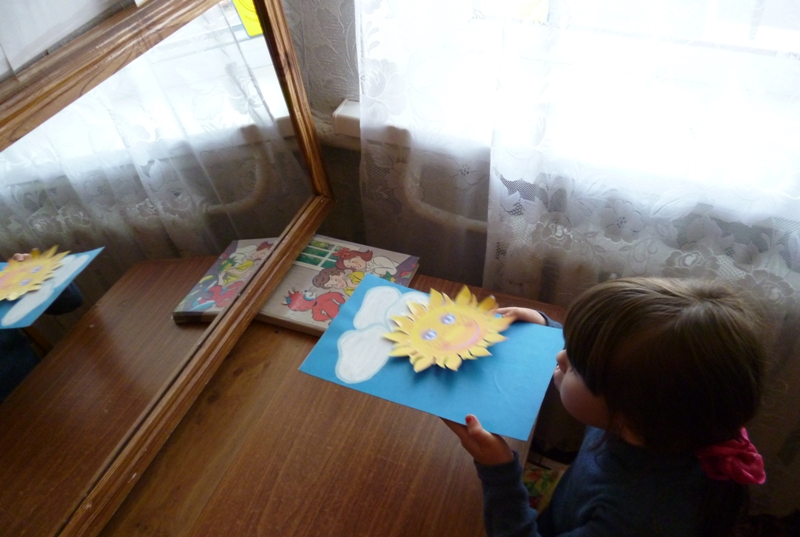 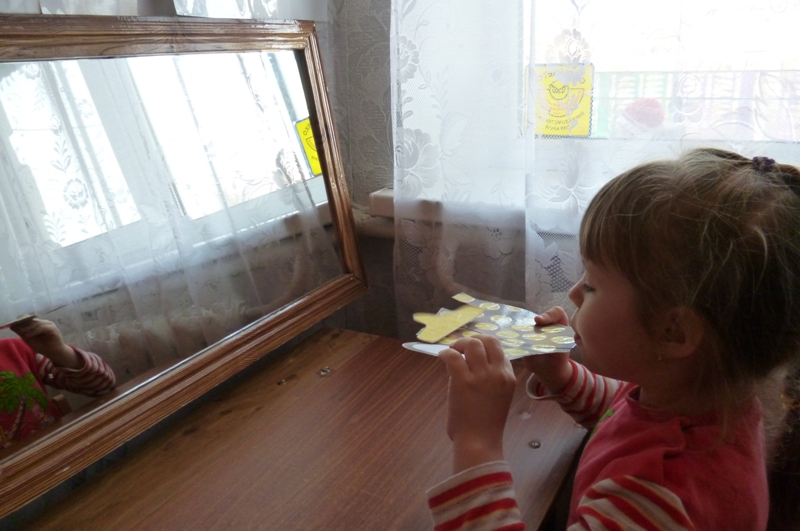 Мелкая моторика
Мелкая моторика – это способность человека выполнять мелкие и точные движения кистями рук в результате скоординированных действий трёх систем: нервной, мышечной и костной.
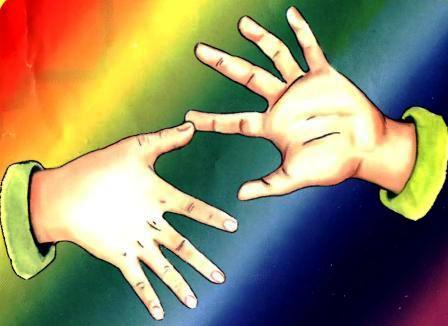 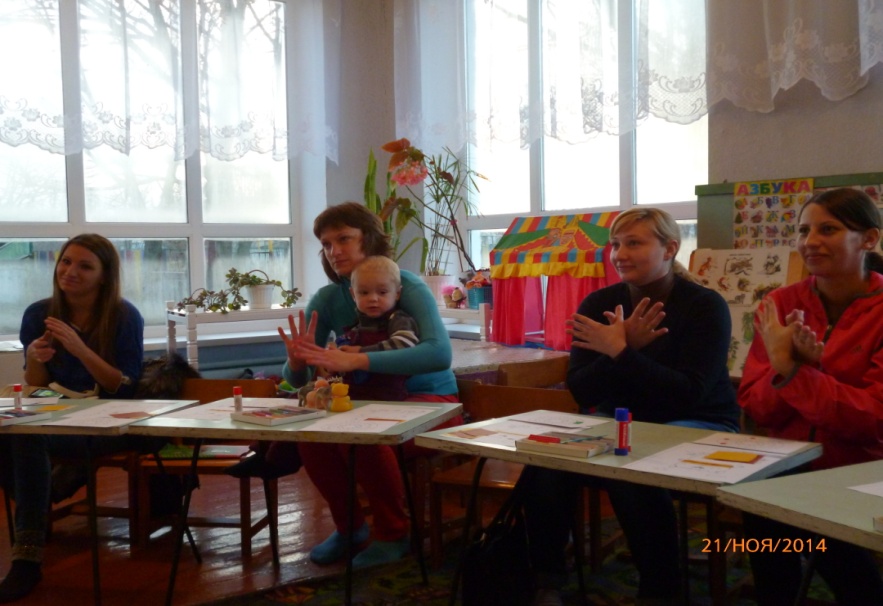 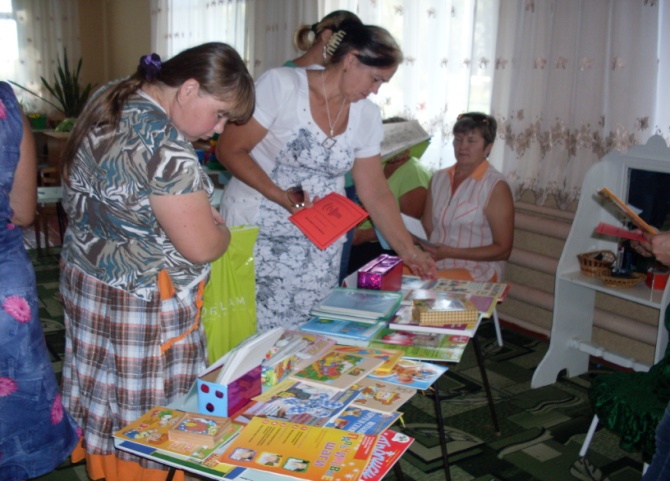 Результативность работы